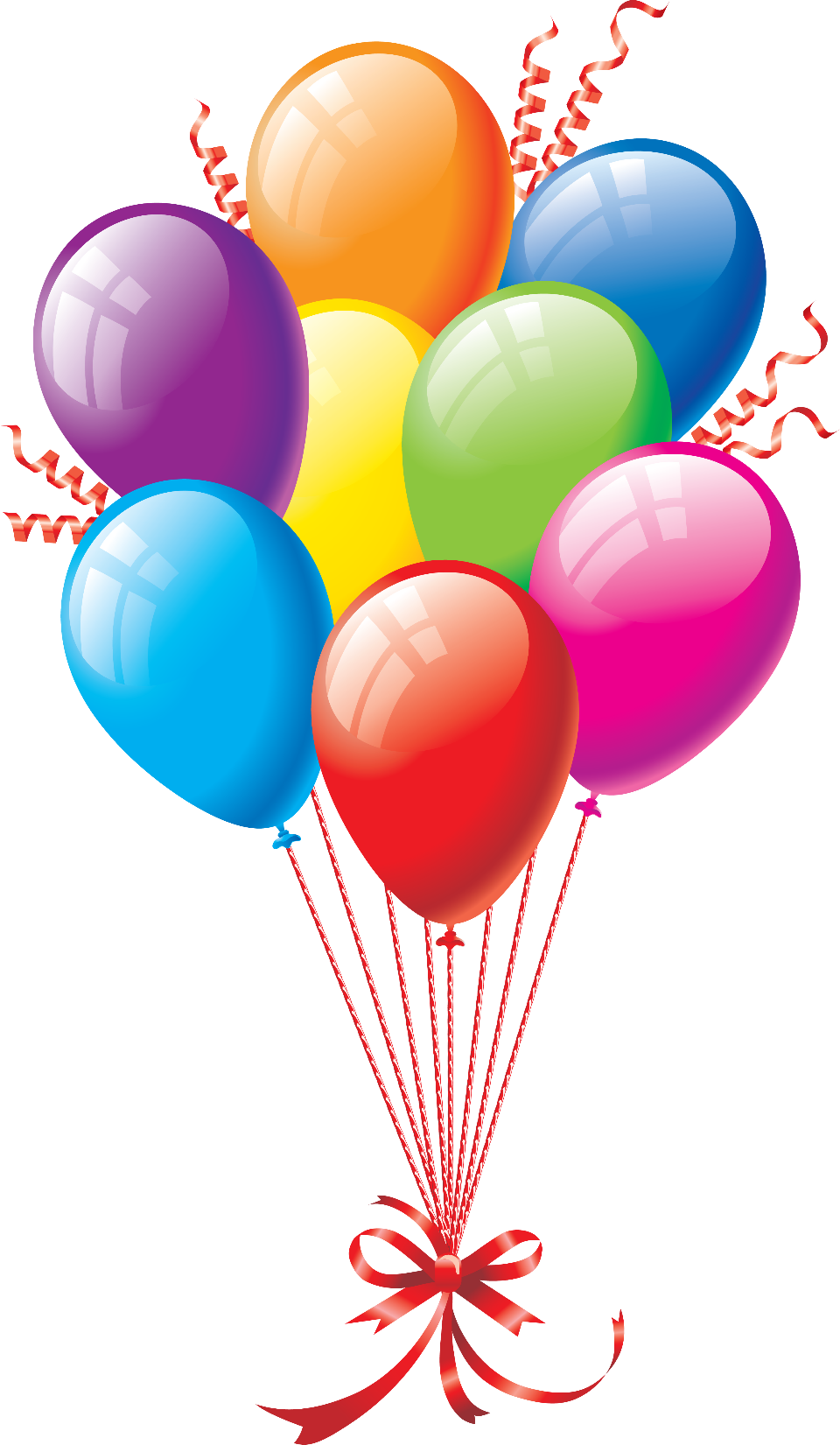 Социальный проект.

“Истинное счастье - в бескорыстном служении”
Заринская СОШ Павлодарского района 

Команда:
Участники:
 Аусадыкова Карина     8кл.
Росельбаева  Амира     8кл.
Мулькибаева Айдана 8 кл.

Руководитель : Иманалиева Н.Т.
1
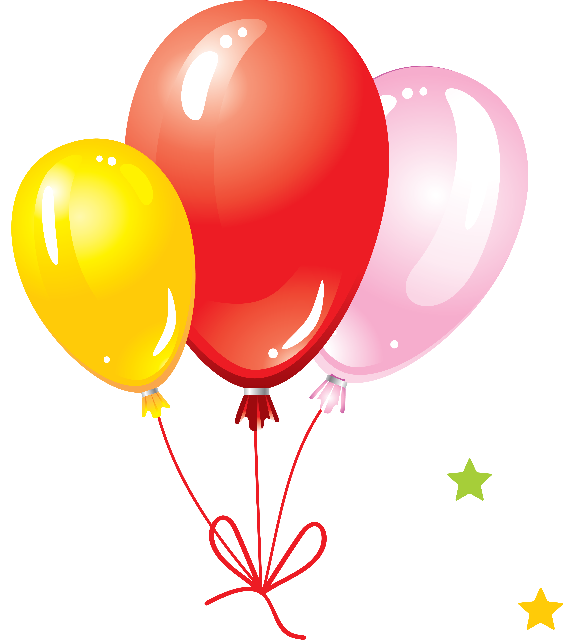 Как  стать счастливым?
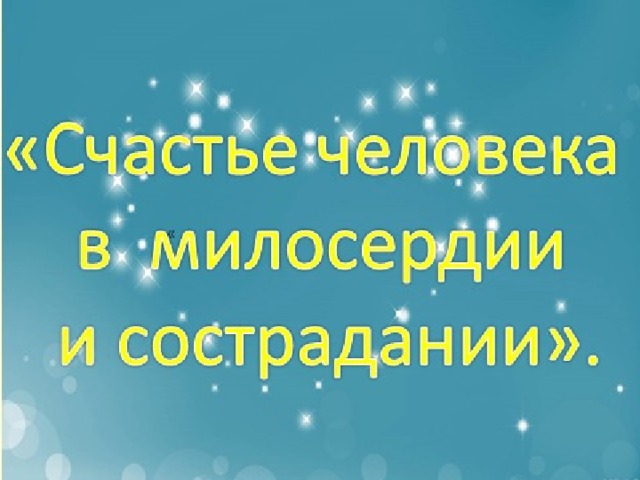 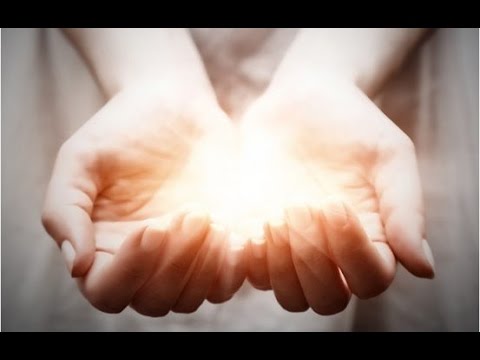 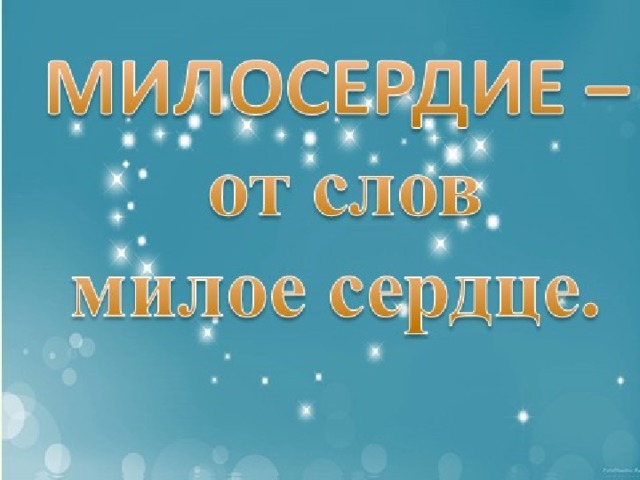 2
Наша школа находится в прекрасном селе Заря. Обучается 340 детей .  Дети приезжают учиться из сел Бирлик, Жертумсык  и Подстепное. Главное  чему   учат нас в школе это быть Человеком  с большой буквы. Уметь жить в согласии с самим  собой и обществом. Развивать в себе  нравственные качества личности человека .
3
Участие в благотворительном концерте в селе Ямышево, купили  50 билетов на концерт, ученицы танцевальной группы и Кабидолла  Дания приняли участие  в концерте .Сбор  поступил на счет  лечения  мальчика-инвалида  по зрению Оспана Алихана
Люди на свете рождаются разными
И непохожими, своеобразными,
Чтобы других ты смог понимать,
Нужно терпенье в себе воспитать,
Нужно с добром к людям в дом входить,
Дружбу, любовь в своём сердце хранить
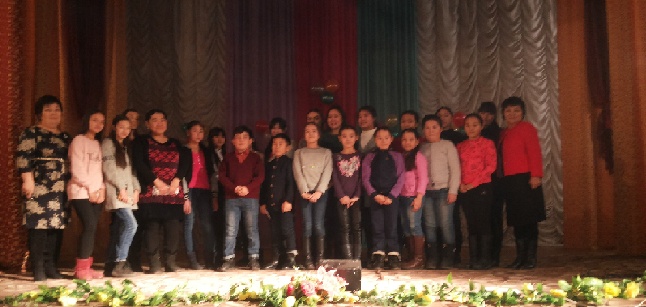 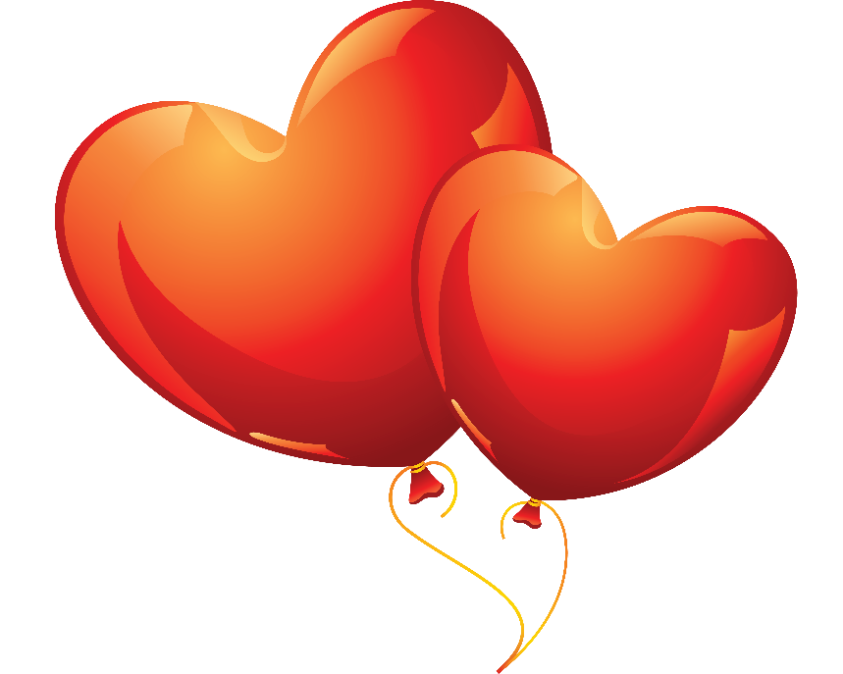 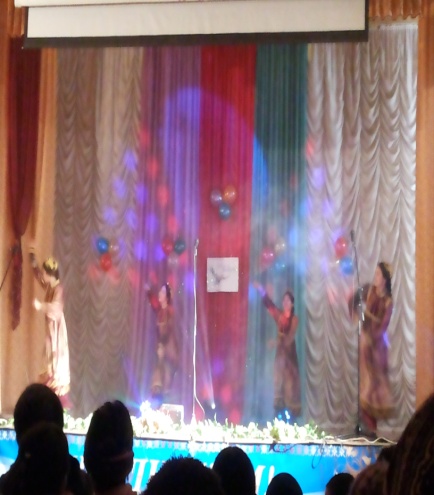 4
Ежегодно  ко Дню пожилого человека   при  помощи учителя  музыки и самопознания  мы  поздравляем  пожилых  людей  из Центра престарелых людей и инвалидов.
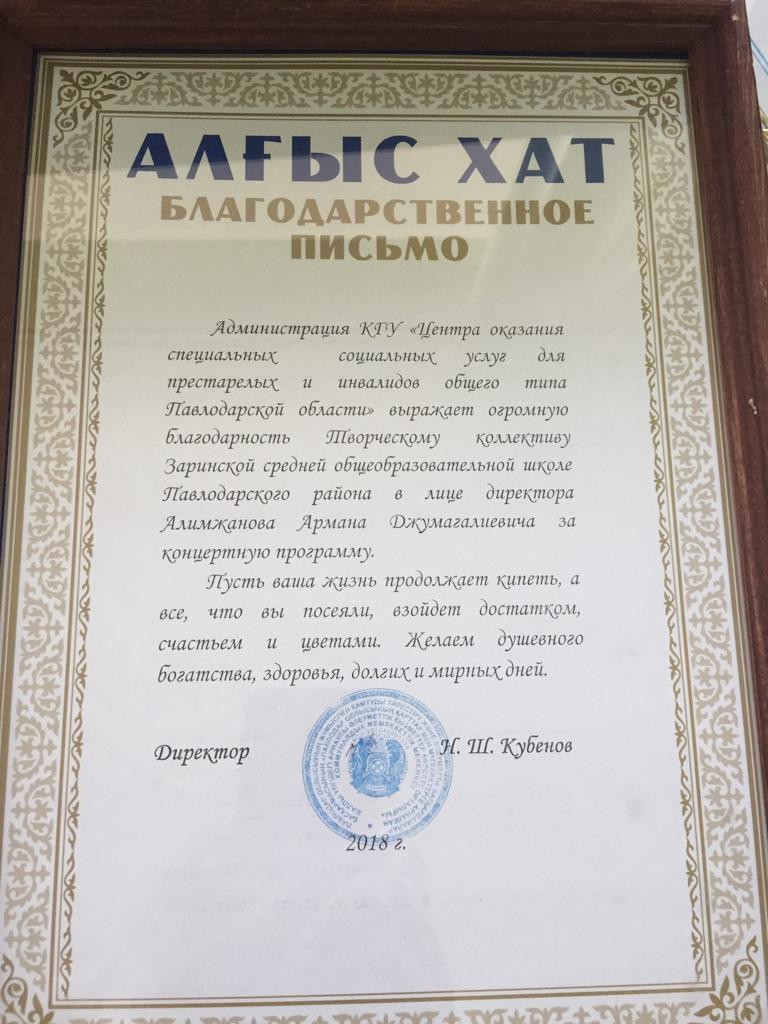 5
Участие в областной акции «Твори добро»
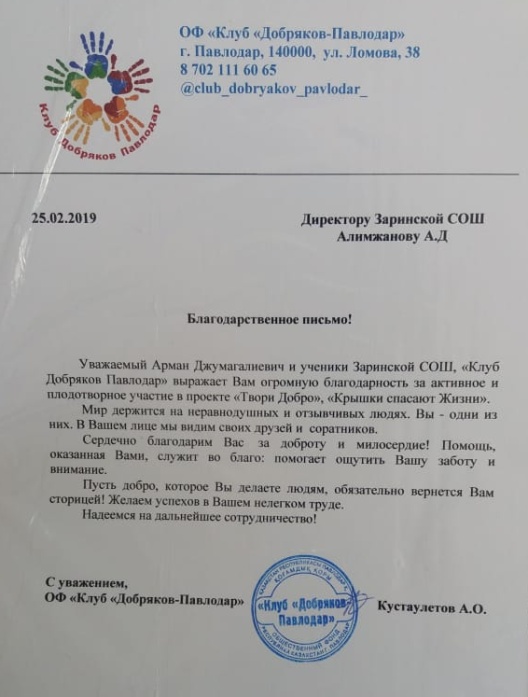 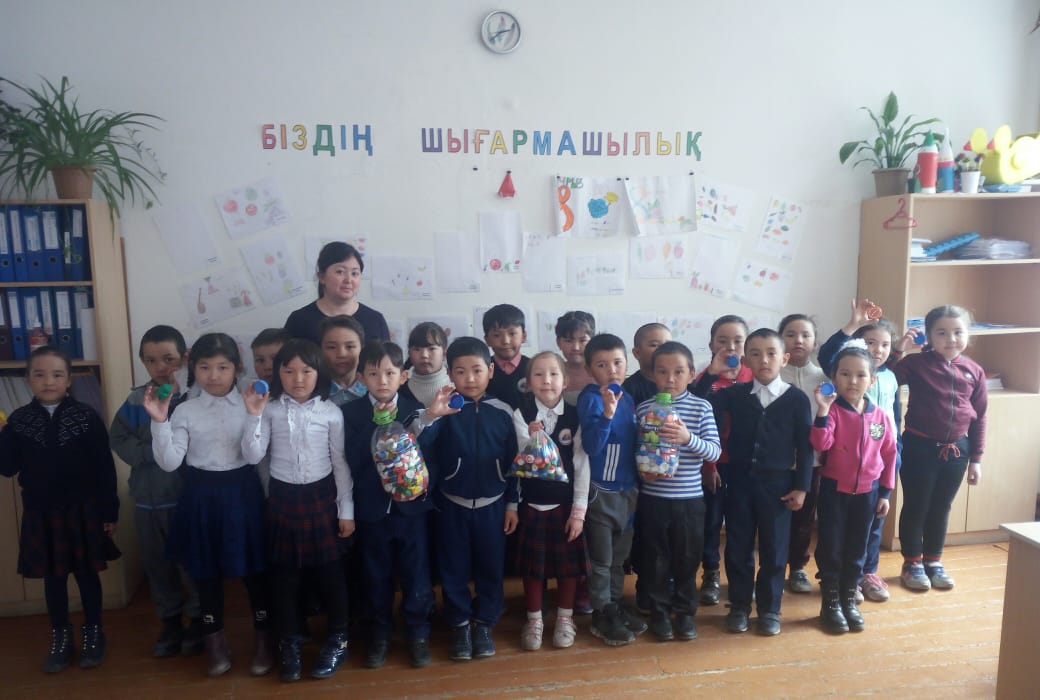 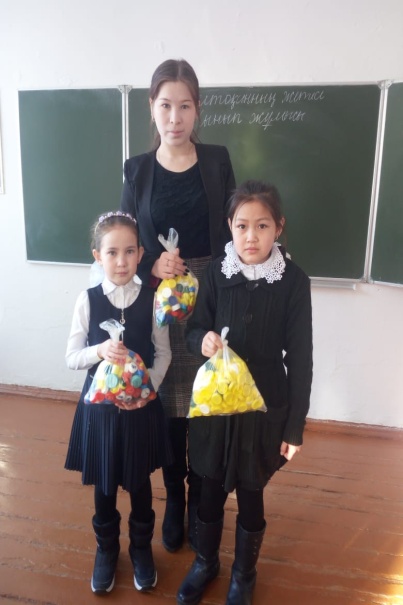 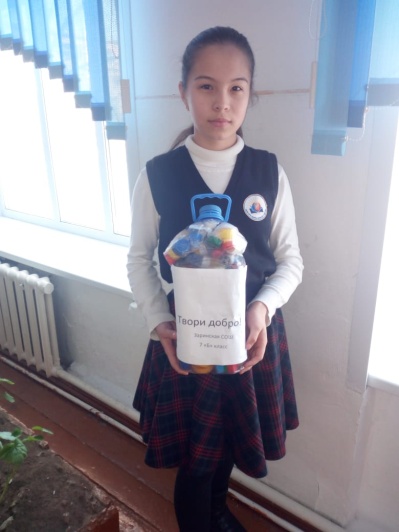 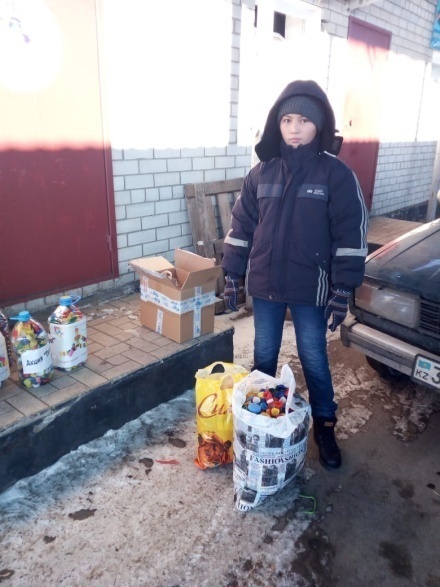 6
В начале осени в школе  проводится «Сладкая ярмарка» средства от которой идут на приобретение канцелярских товаров детям из  малообесченных и многодетных семей.
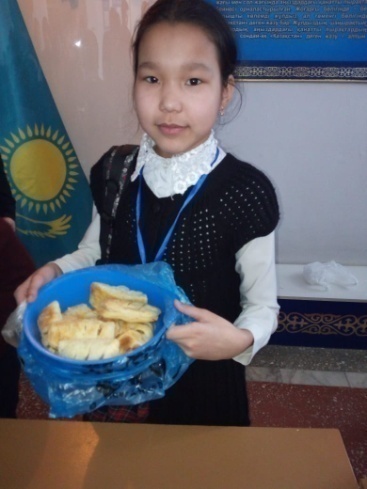 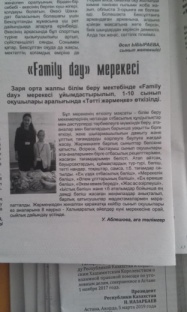 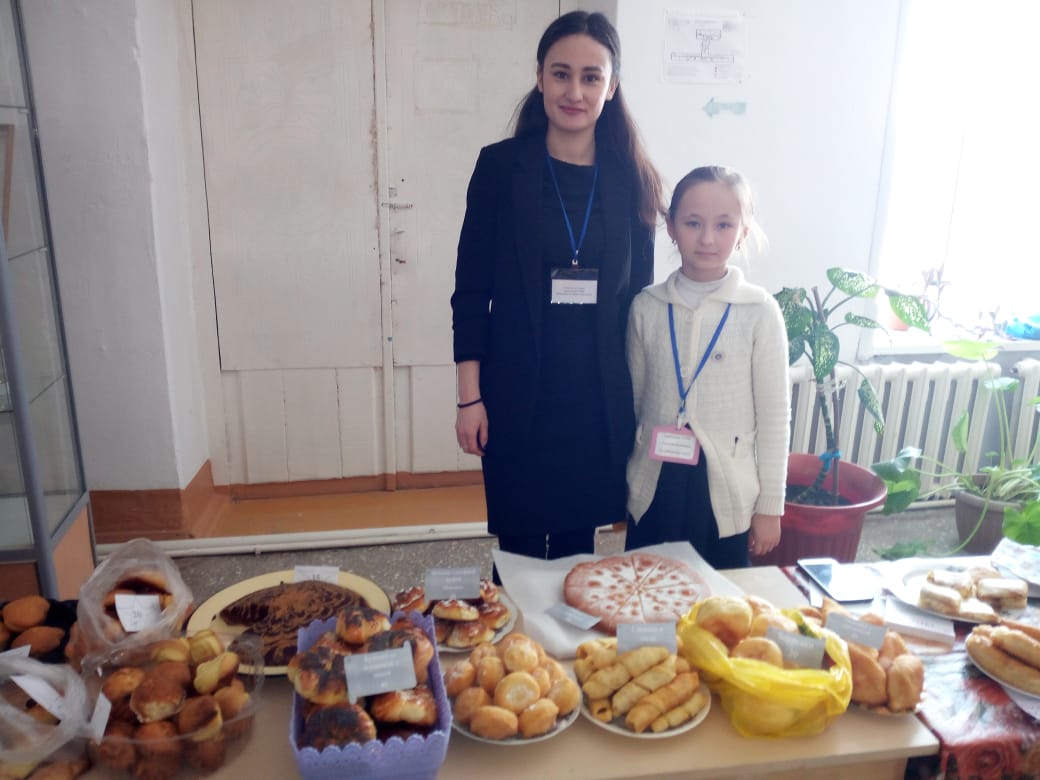 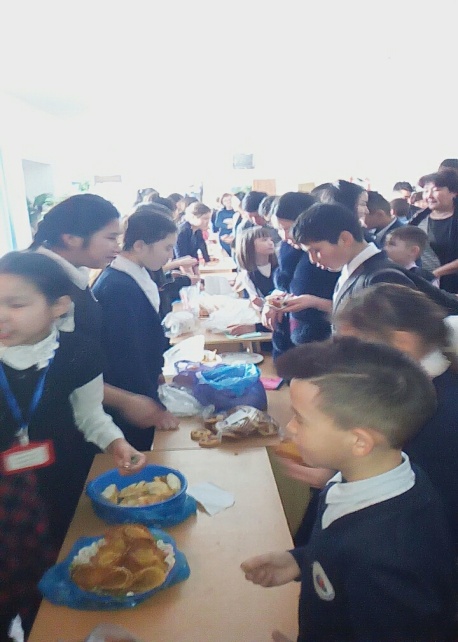 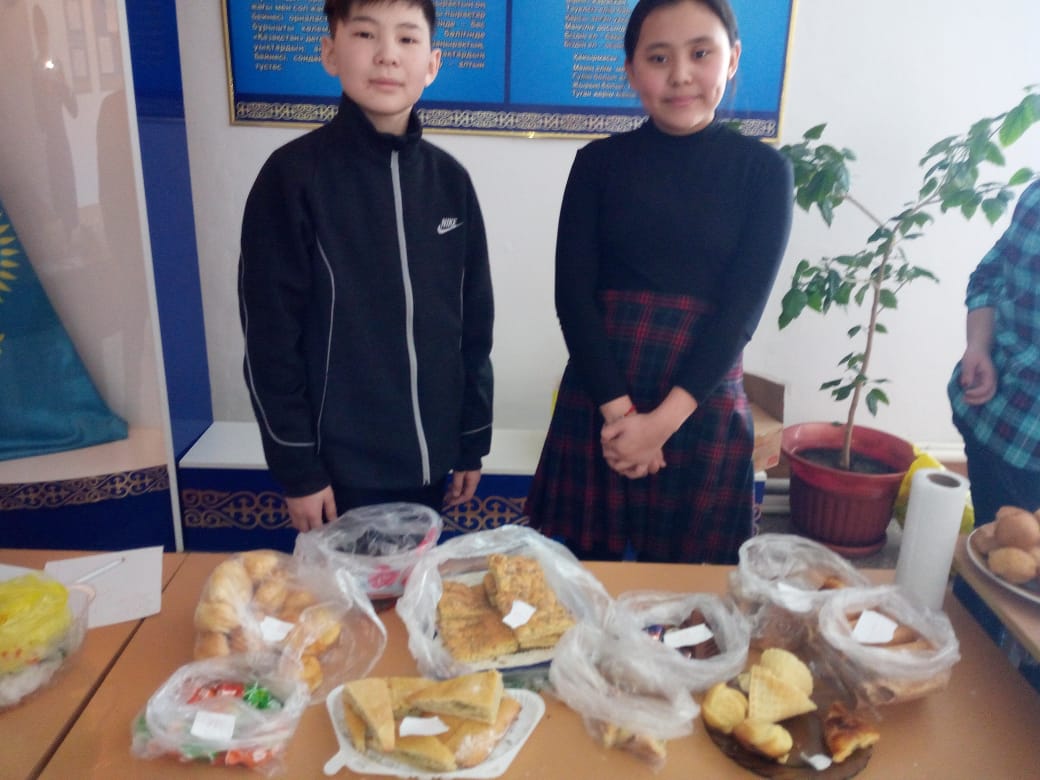 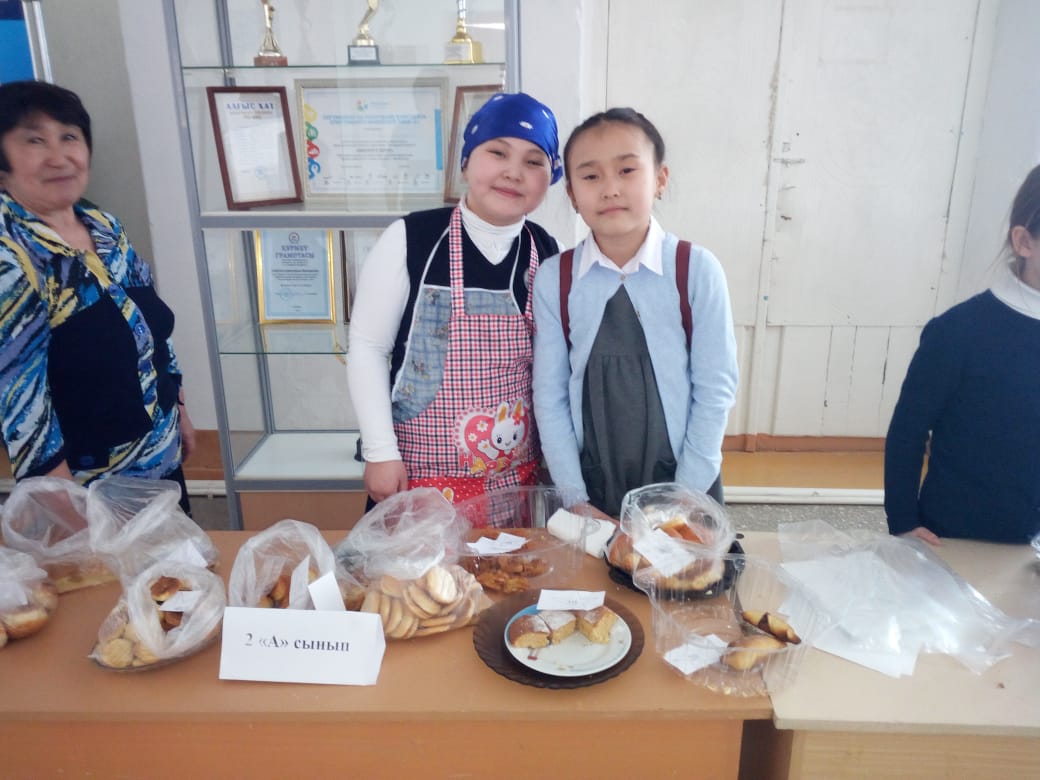 7
Милосердие не только к людям  но и к птицам и животным.
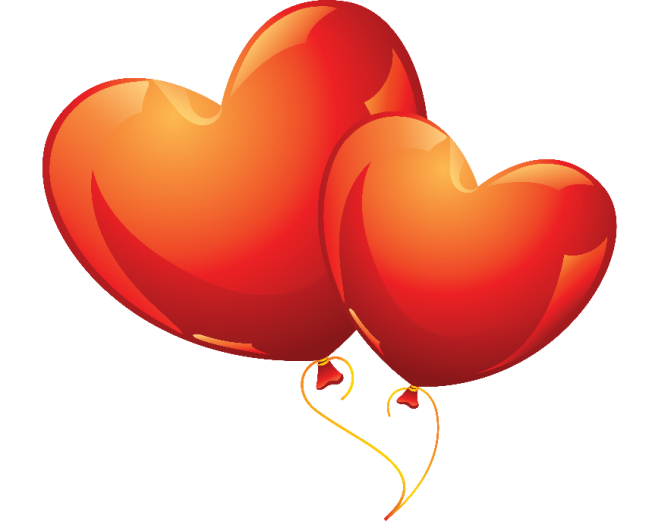 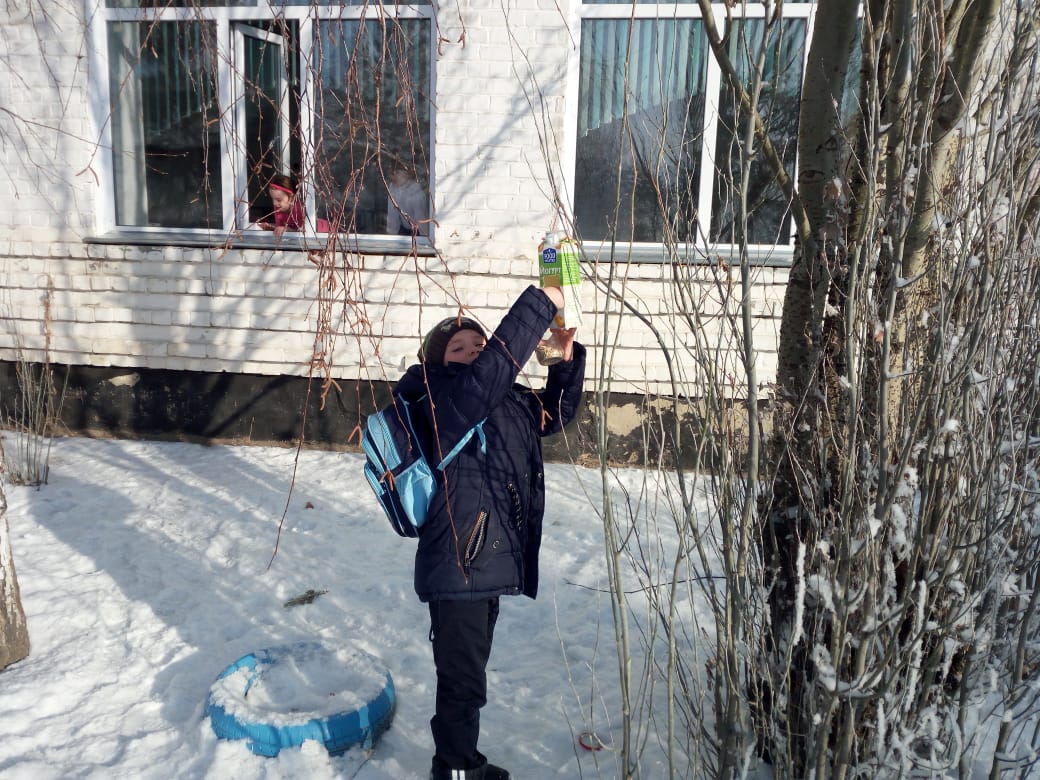 8
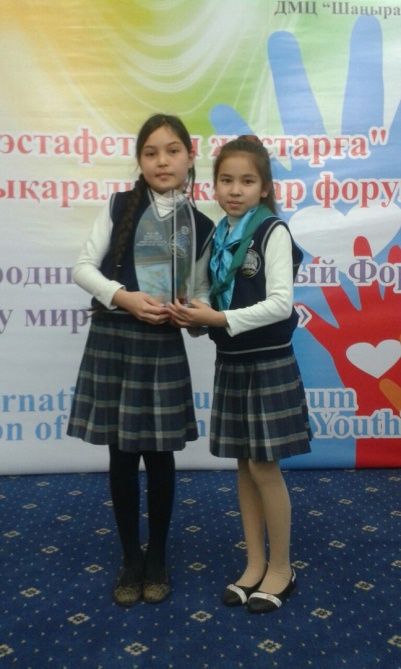 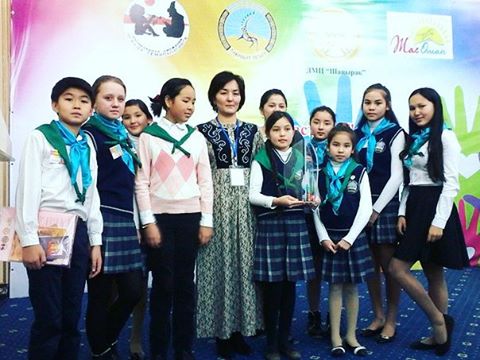 9
Хотим Вам пожелать!
Будьте терпимее друг к другу.
 Добро сильнее злобы и грубости.
Каждый человек нуждается в понимании, сочувствии, душевной теплоте.
Помоги, утешь и поддержи - и мир станет чуточку добрее.
10
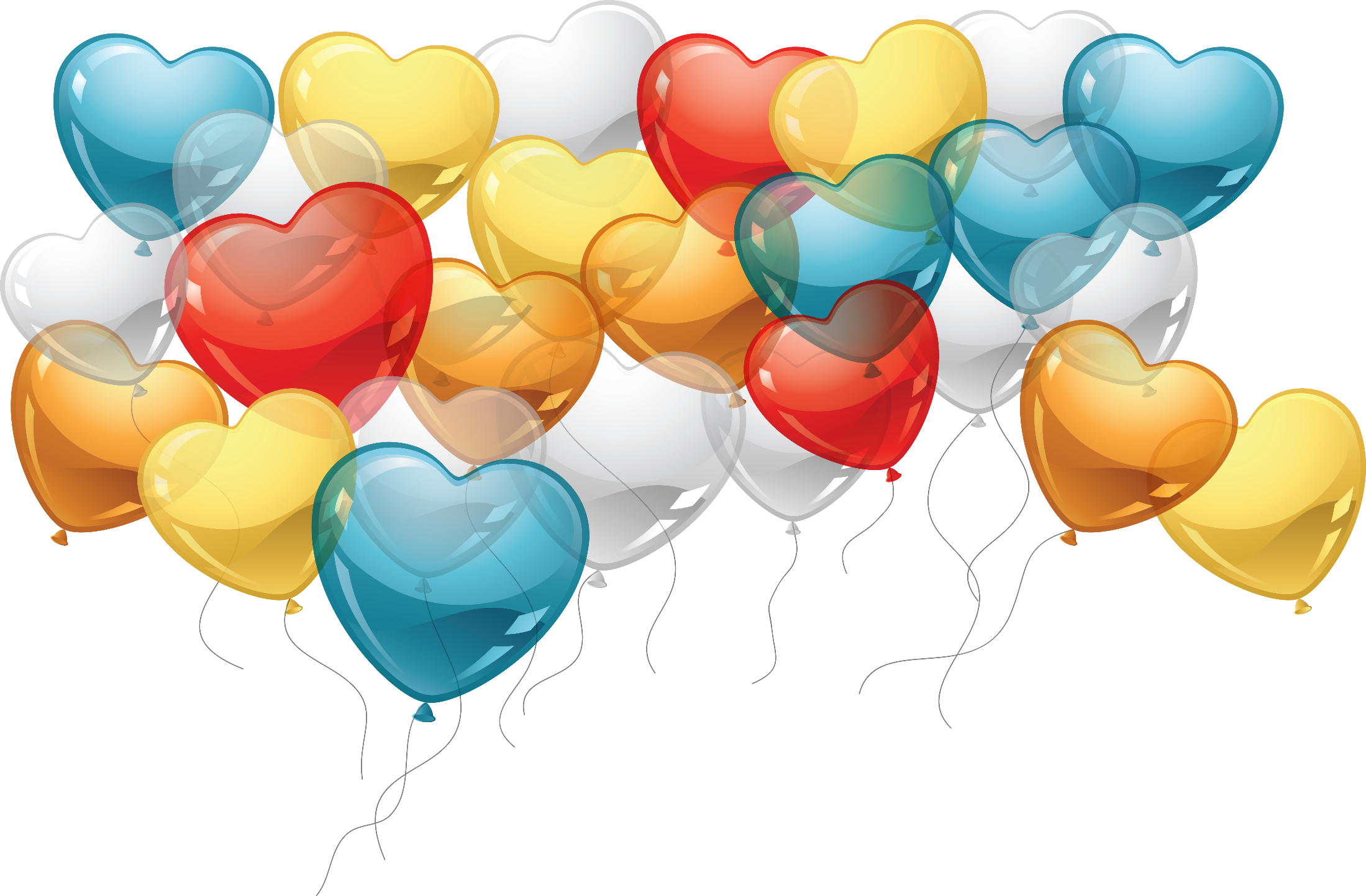 Спасибо!
11